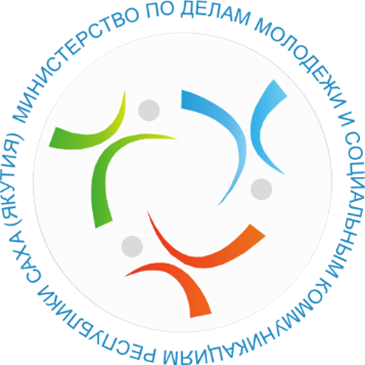 Создание новой модели организации 
сотрудничества государства, общественных институтов 
и граждан в воспитании личности
МОЛОДЕЖЬ ЯКУТИИ
Молодежь Якутии является самым активным и непосредственным участником мероприятий, посвященных памятным датам Великой Отечественной войны
Ежегодно 350 мероприятий в Республике Саха (Якутия)
Охват молодежи более 250 тысяч человек
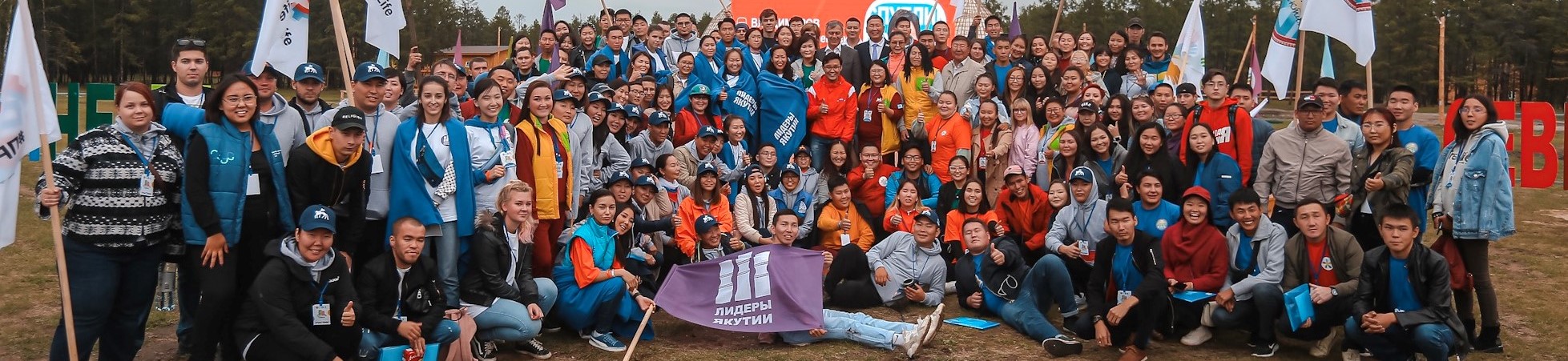 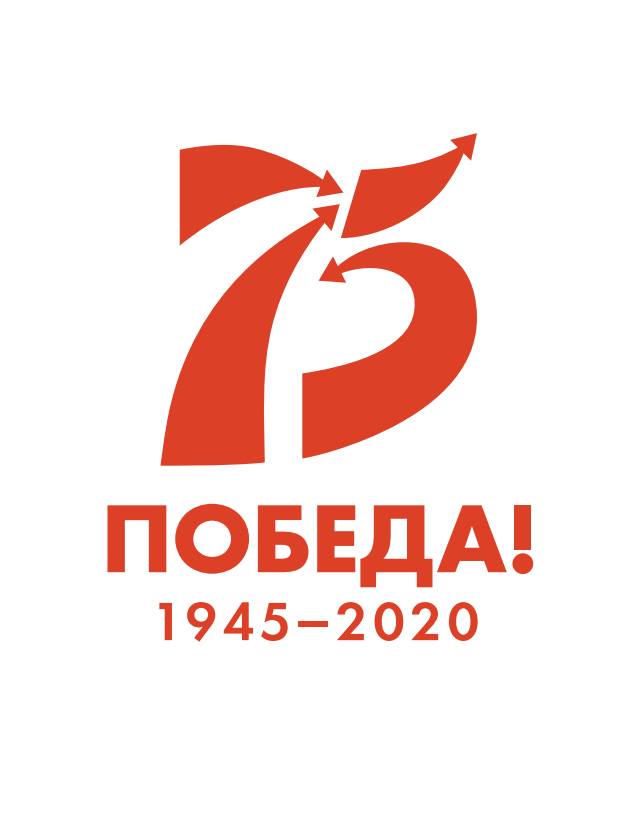 ГОД ПАМЯТИ И СЛАВЫ
Победа в Великой Отечественной войне была, есть и будет 
точкой опоры народов России, ее устойчивого развития
В Год памяти и славы Министерством будут организованы и проведены различные масштабные мероприятия, будет усилена работа добровольческого движения «Волонтеры Победы», масштабированы ежегодные проекты, будет реализован комплекс крупных молодежных проектов с 100%-ым охватом молодежи со всех муниципальных образований, учебных заведений системы высшего и профессионального образования.
50k
1M
followers
likes
РОССИЯ – СТРАНА ВОЗМОЖНОСТЕЙ
Совместно с Министерством образования и науки РС(Я) и общественными организациями РС(Я) проведение:

> классных часов 
> исторических диктантов в средних общеобразовательных учреждениях
> встречи школьников, студентов с ветеранами, известными людьми в формате «Диалог на равных»
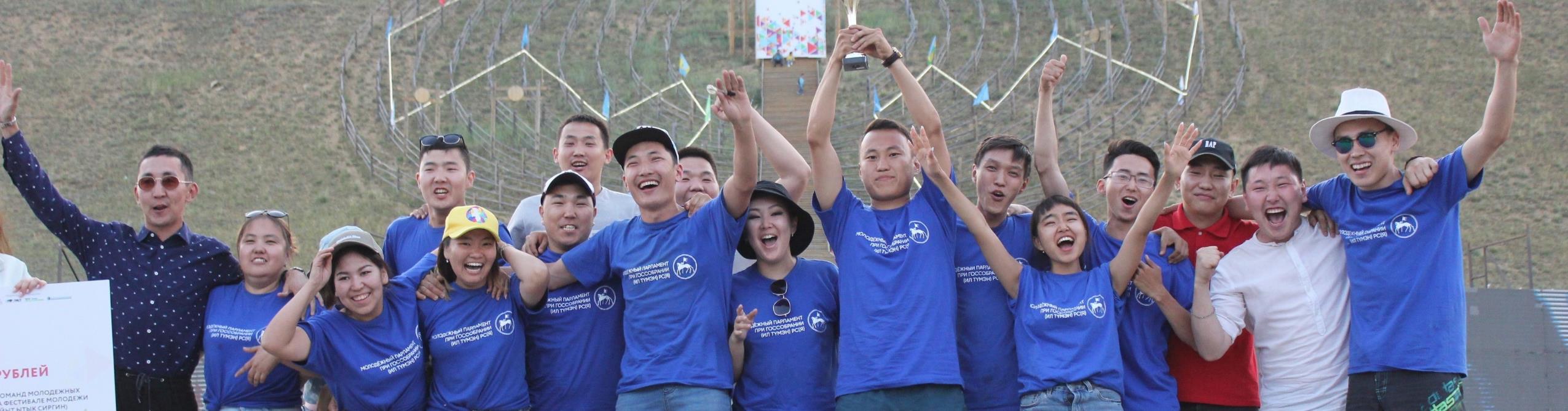 Указ Главы Республики Саха (Якутия) «О проведении в Республике Саха (Якутия) Года патриотизма»
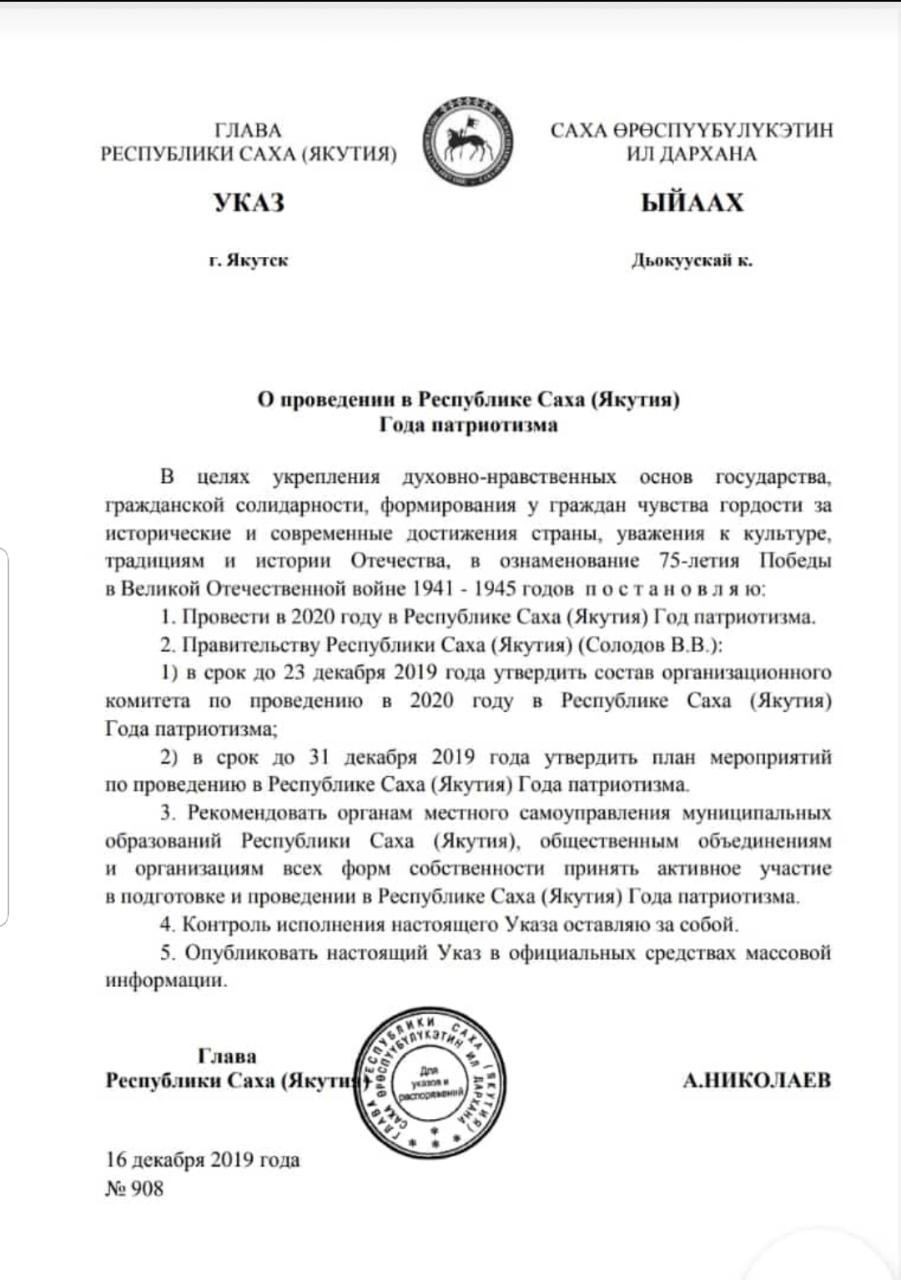 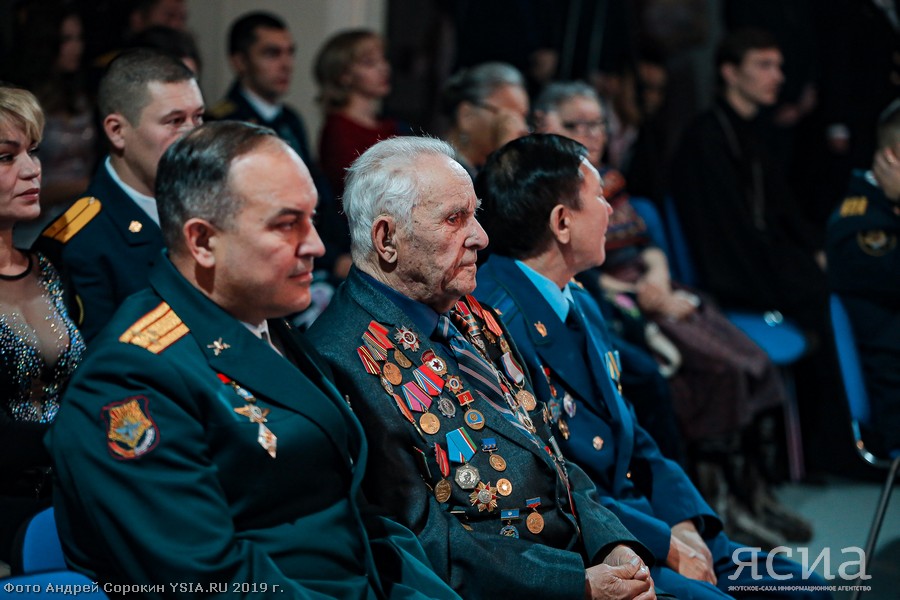 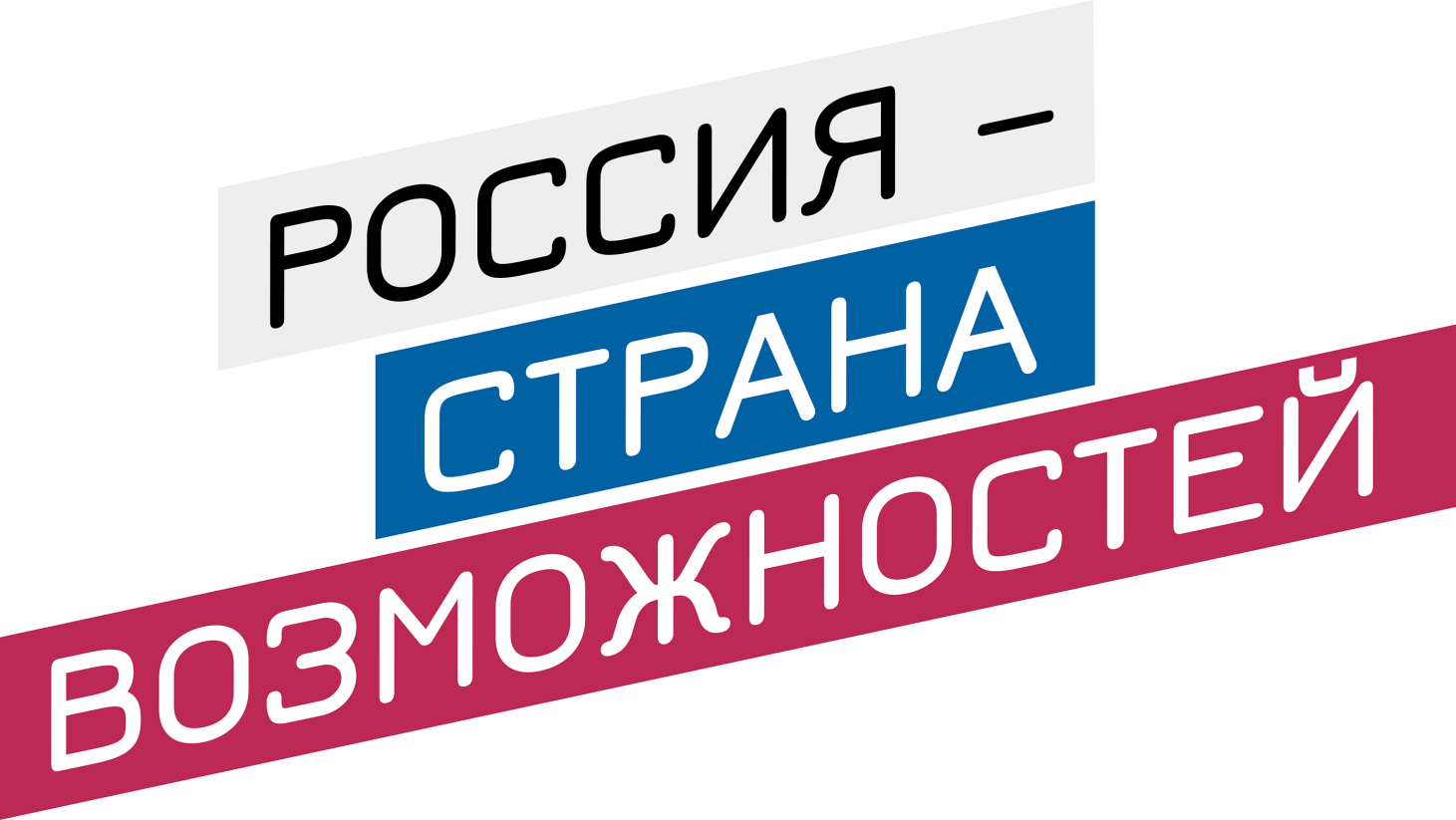 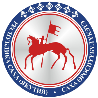 Сайт: minmol.sakha.gov.ru
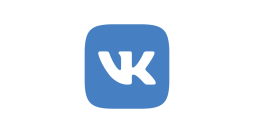 Vkontakte: vk.com/minmol_ykt
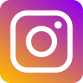 Instagram: @minmol2019
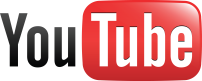 Минмолсоцком Якутии
Указ Главы Республики Саха (Якутия) «О проекте «Мы-будущее России!»
Проведение молодежного гражданско-патриотического форума «Наше будущее - в России!» с участием субъектов Российской Федерации
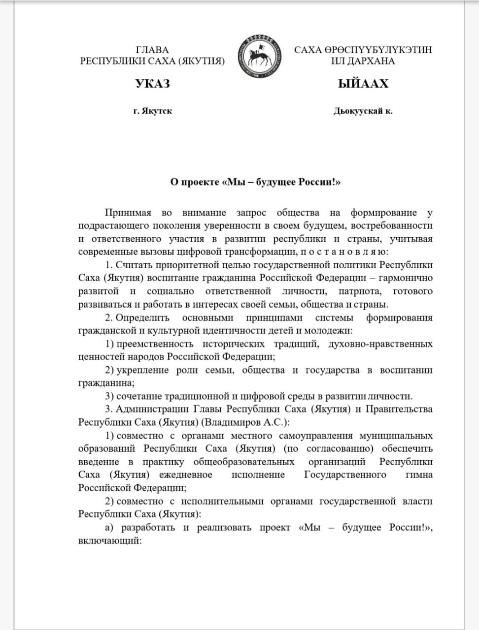 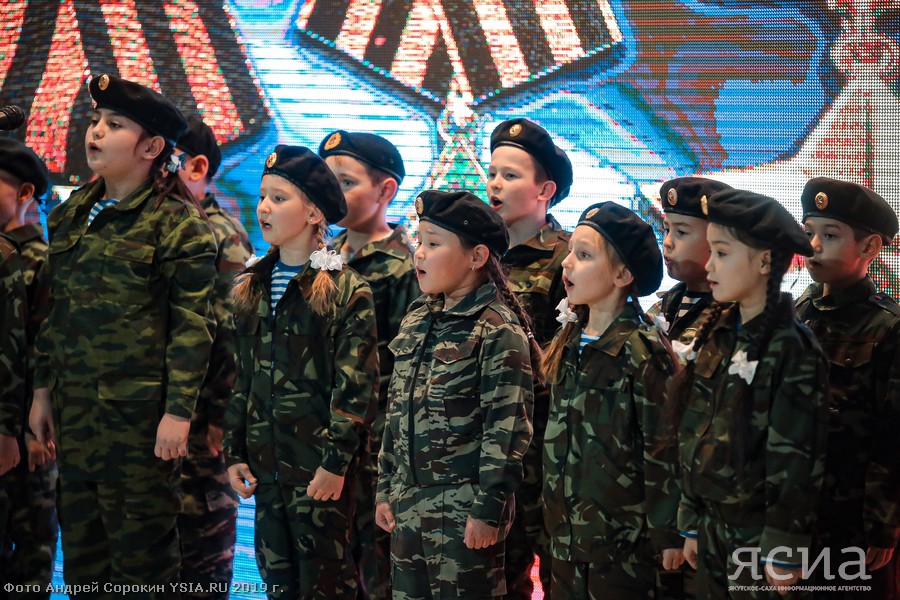 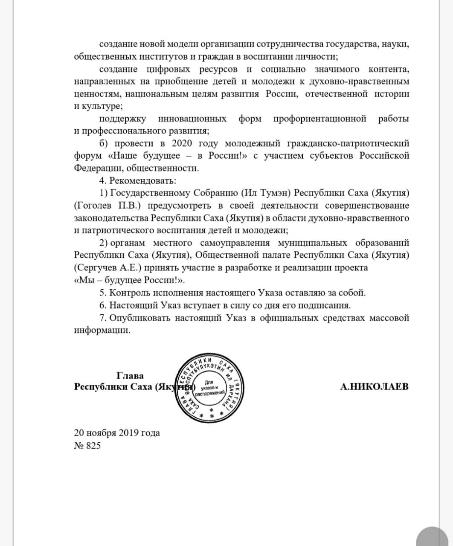 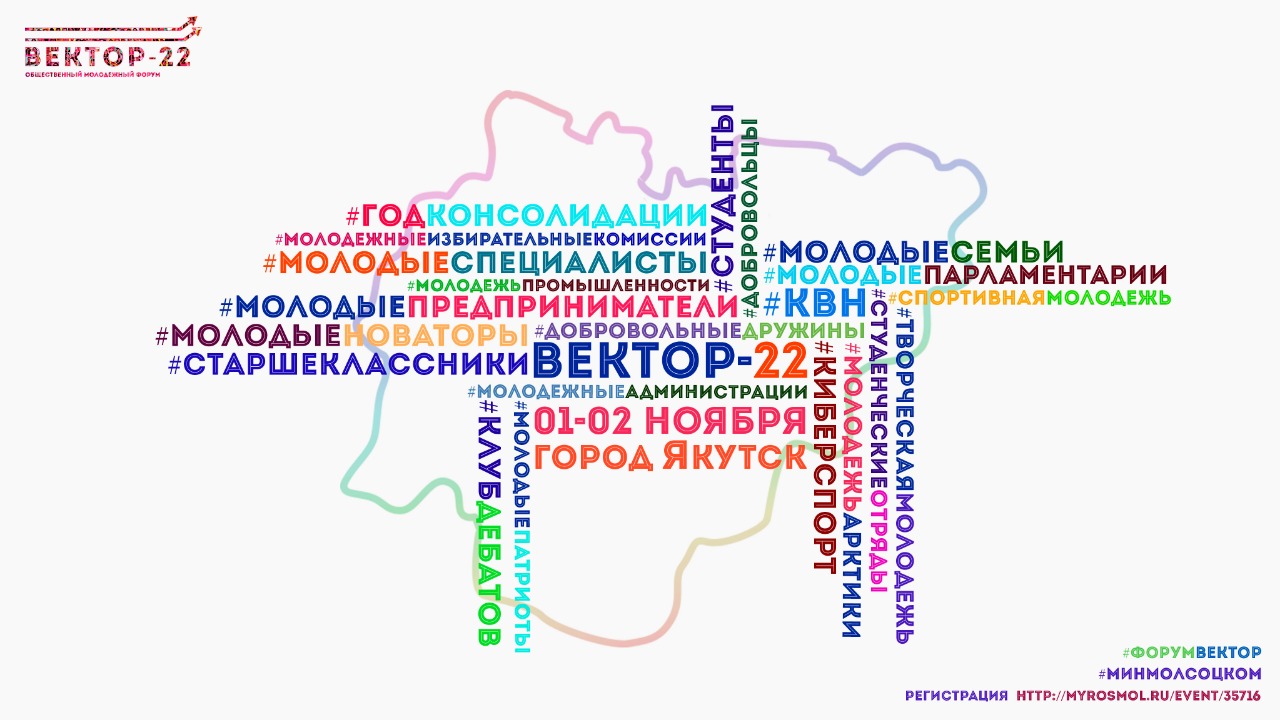 Год памяти и славы
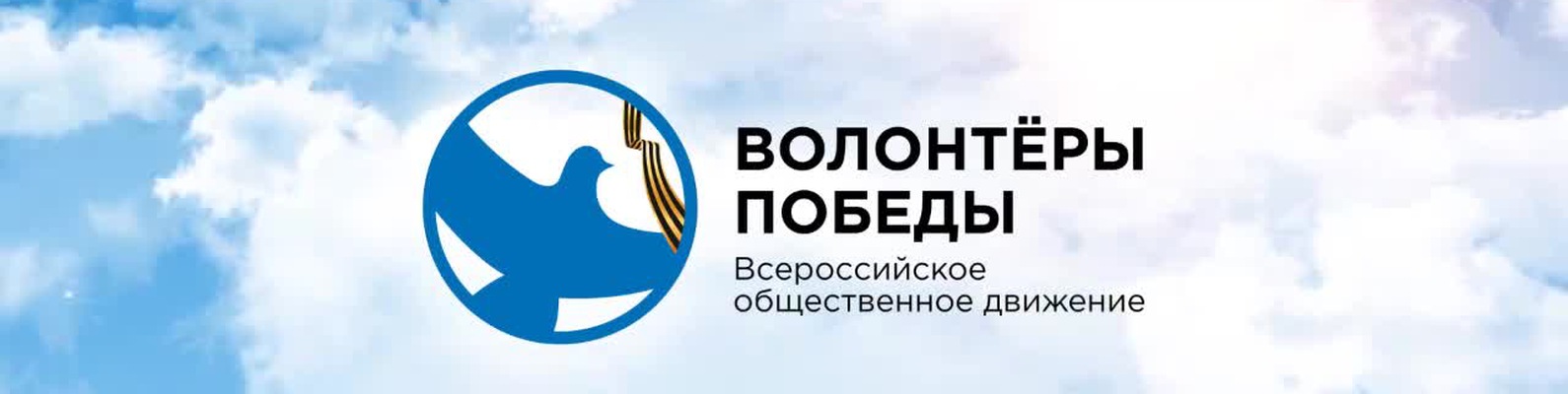 Создание и развитие волонтерских корпусов Всероссийского общественного движения «Волонтеры Победы»
Молодежные администрации
СОЗДАНИЕ В МУНИЦИПАЛИТЕТЕ МОЛОДЕЖНЫХ АДМИНИСТРАЦИЙ ПРИ ГЛАВЕ РАЙОНА/УЛУСА
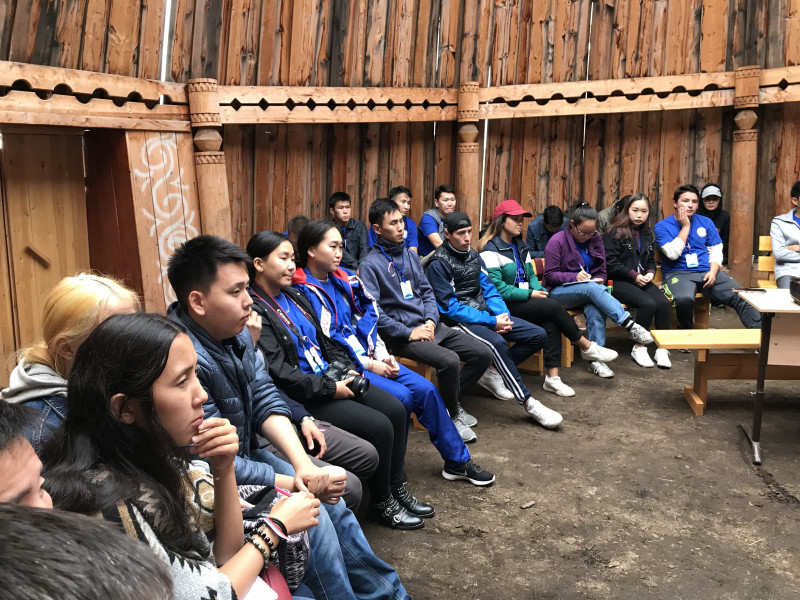 Участие в работе Администрации Муниципального образования при решении социально-экономических, общественно-политических задач и оказание содействия в создании условий для проявления и поддержания инициатив молодежи при осуществлении государственной молодежной политики на территории Муниципального образования
ПОДДЕРЖКА МОЛОДЕЖНЫХ ИНИЦИАТИВЫ
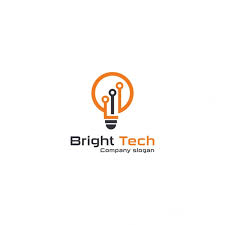 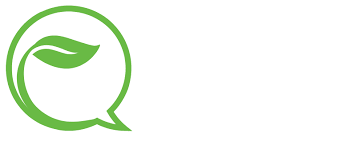 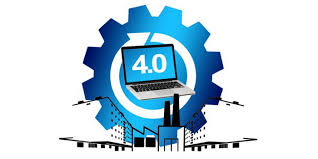 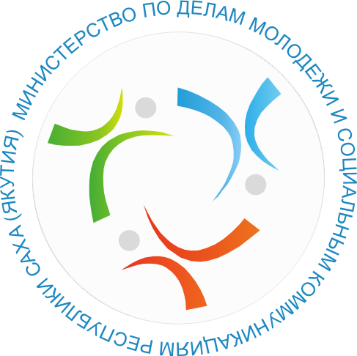 БЛАГОДАРЮ ЗА ВНИМАНИЕ !
Электронная почта: minmol@sakha.gov.ru
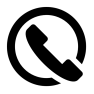 8 (4112) 507-120